К Дню Защитника Отечества
Защитники обители.Отважные бойцы.И доблестные рыцари.Лихие храбрецы.Сил темных победители.Без званий и имен.Отечества служители.Солдаты всех времен.За Вас, ребята славные!Чтоб не было войны!Вы - наши силы главные!Вы - армия страны!
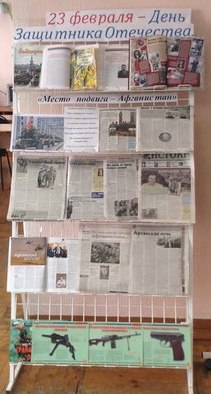 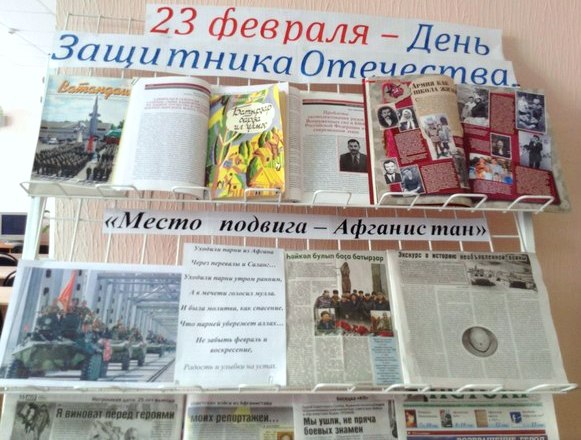 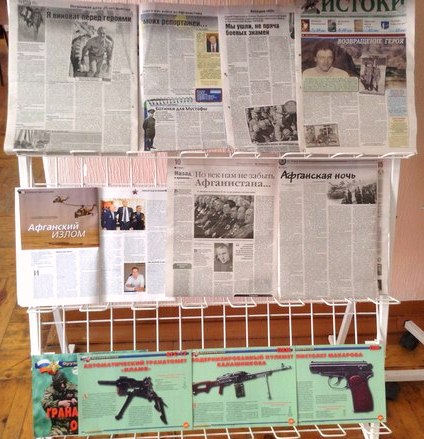